A Catchy Title for My Research Project
Student Name, Student Name
Advisor: Dr. Faculty Name
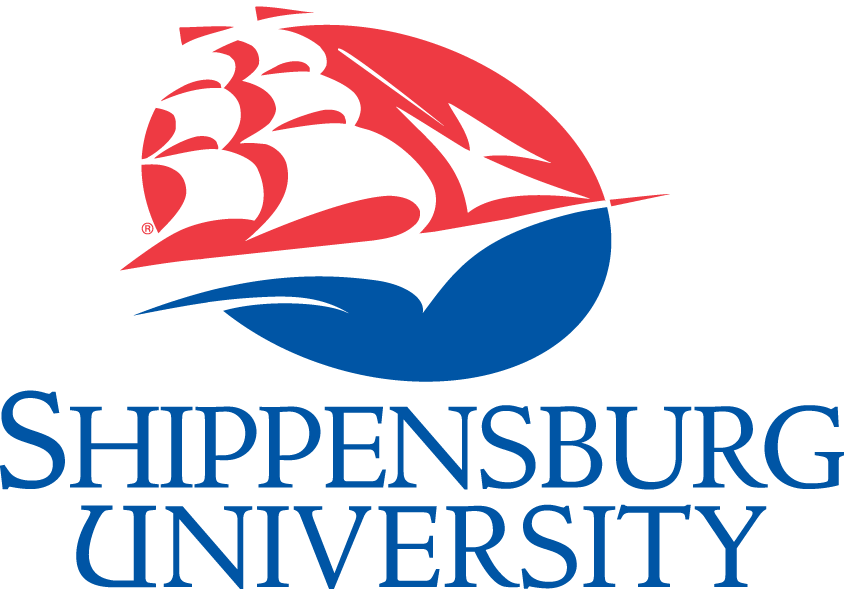 ABSTRACT
RESULTS
CONCLUSIONS
Generally, try to keep your body text around 40-point.  You can make some text smaller, but most should be easily readable from 3-4 feet away.  Use lots of pictures!  With color!  A picture paints a thousand words, so you can keep your text to a minimum.
Lorem ipsum dolor est. Lorem ipsum dolor est. Lorem ipsum dolor est.  Lorem ipsum dolor est. 
Lorem ipsum dolor est.  Lorem ipsum dolor est. Lorem ipsum dolor est. Lorem ipsum dolor est.
Subheading
Lorem ipsum dolor est. Lorem ipsum dolor est. Lorem ipsum dolor est. Lorem ipsum dolor est. Lorem ipsum dolor est. Lorem ipsum dolor est. Lorem ipsum dolor est. Lorem ipsum dolor est. 
Lorem 
ipsum dolor est. Lorem ipsum dolor est. Lorem ipsum dolor est. Lorem ipsum dolor est. Lorem ipsum dolor est.
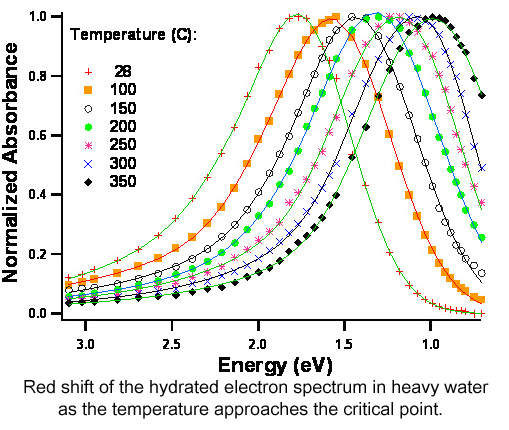 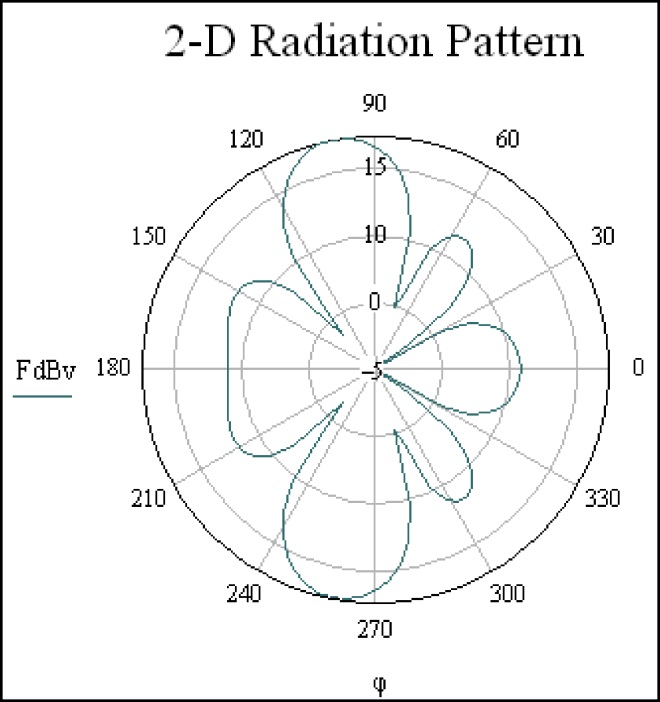 FURTHER WORK
PROBLEM AND METHODS OF SOLUTION
Lorem ipsum dolor est. Lorem ipsum dolor est. Lorem ipsum dolor est. Lorem ipsum dolor est. Lorem ipsum dolor est. Lorem ipsum dolor est. Lorem ipsum dolor est. Lorem ipsum dolor est.
Lorem ipsum dolor sit amet. Lorem ipsum dolor sit amet.  
Lorem ipsum dolor sit amet.  
Lorem ipsum dolor sit amet. 
 Lorem ipsum 
dolor sit amet.  Lorem ipsum dolor sit amet.  Lorem ipsum dolor sit amet.  
Lorem ipsum dolor sit amet.  Lorem ipsum dolor sit amet.  
Lorem ipsum dolor sit amet.  
Lorem ipsum dolor sit amet.
Subheading
Subheading
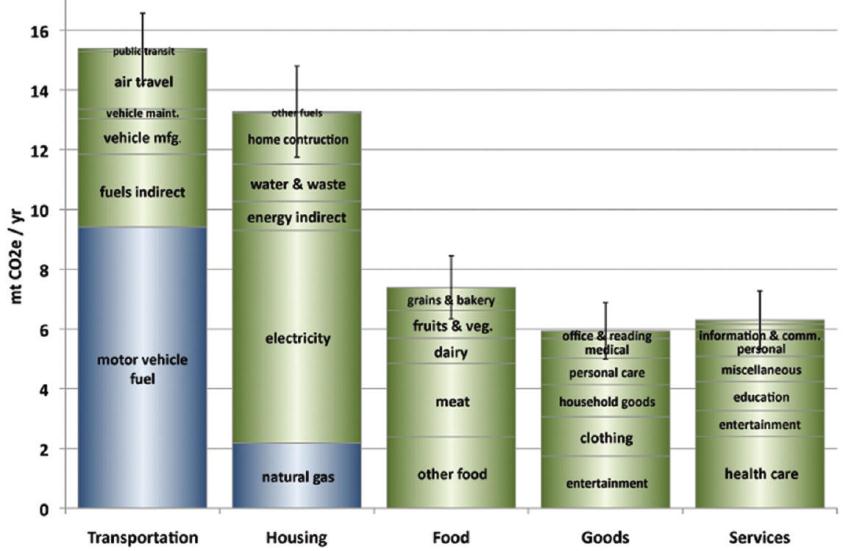 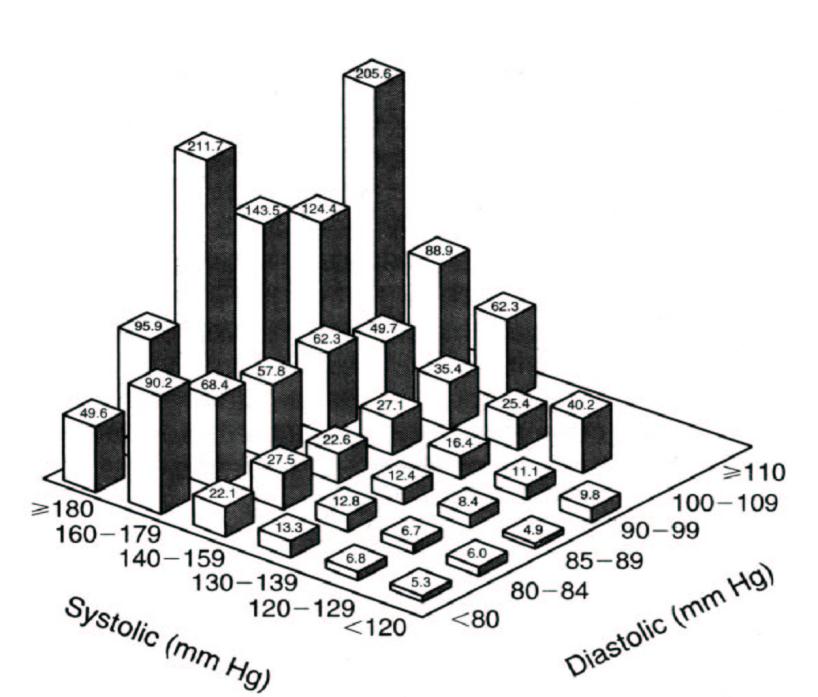 Lorem ipsum dolor est. Lorem  ipsum dolor est. Lorem ipsum dolor est. Lorem ipsum dolor est. 
Break up
Large blocks of 
Text with 
Bulleted lists
ACKNOWLEDGMENTS
Lorem ipsum dolor est. Lorem ipsum dolor est. 
Lorem ipsum dolor est. Lorem ipsum dolor est. Lorem ipsum dolor est. Lorem ipsum dolor est. 
Lorem ipsum dolor est. Lorem ipsum dolor est. 
Lorem ipsum dolor est. Lorem ipsum dolor est.
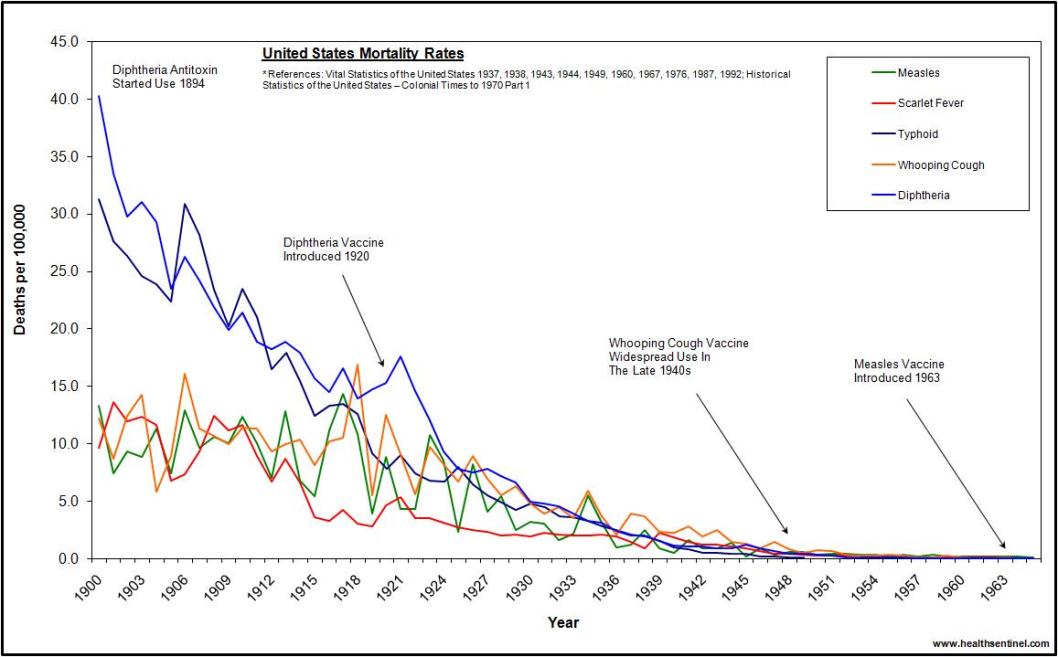 Lorem ipsum dolor est. Lorem  ipsum dolor est. Lorem ipsum dolor est. Lorem ipsum dolor est. Lorem ipsum dolor est. Lorem ipsum dolor est. Lorem ipsum dolor est. Lorem ipsum dolor est. Lorem ipsum dolor est. Lorem ipsum dolor est.
BIBLIOGRAPHY
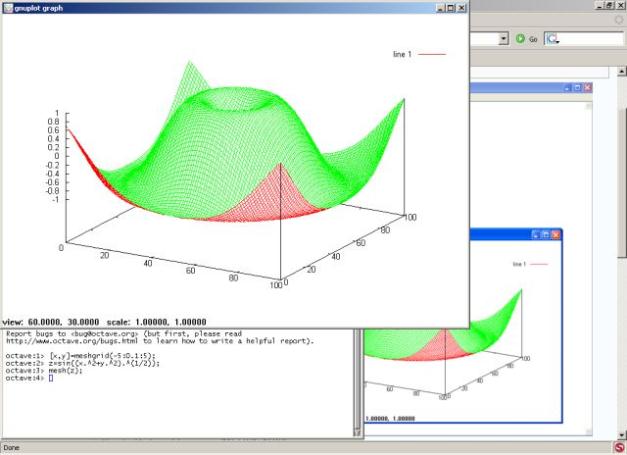 Lorem ipsum dolor est. Lorem ipsum dolor est. Lorem ipsum dolor est. Lorem ipsum dolor est. 
Lorem ipsum dolor est. Lorem ipsum dolor est.  Lorem ipsum dolor est. Lorem ipsum dolor est. 
Lorem ipsum dolor est. Lorem ipsum dolor est.  Lorem ipsum dolor est. Lorem ipsum dolor est. 
Lorem ipsum dolor est. Lorem ipsum dolor est. 
Lorem ipsum dolor est. Lorem ipsum dolor est.